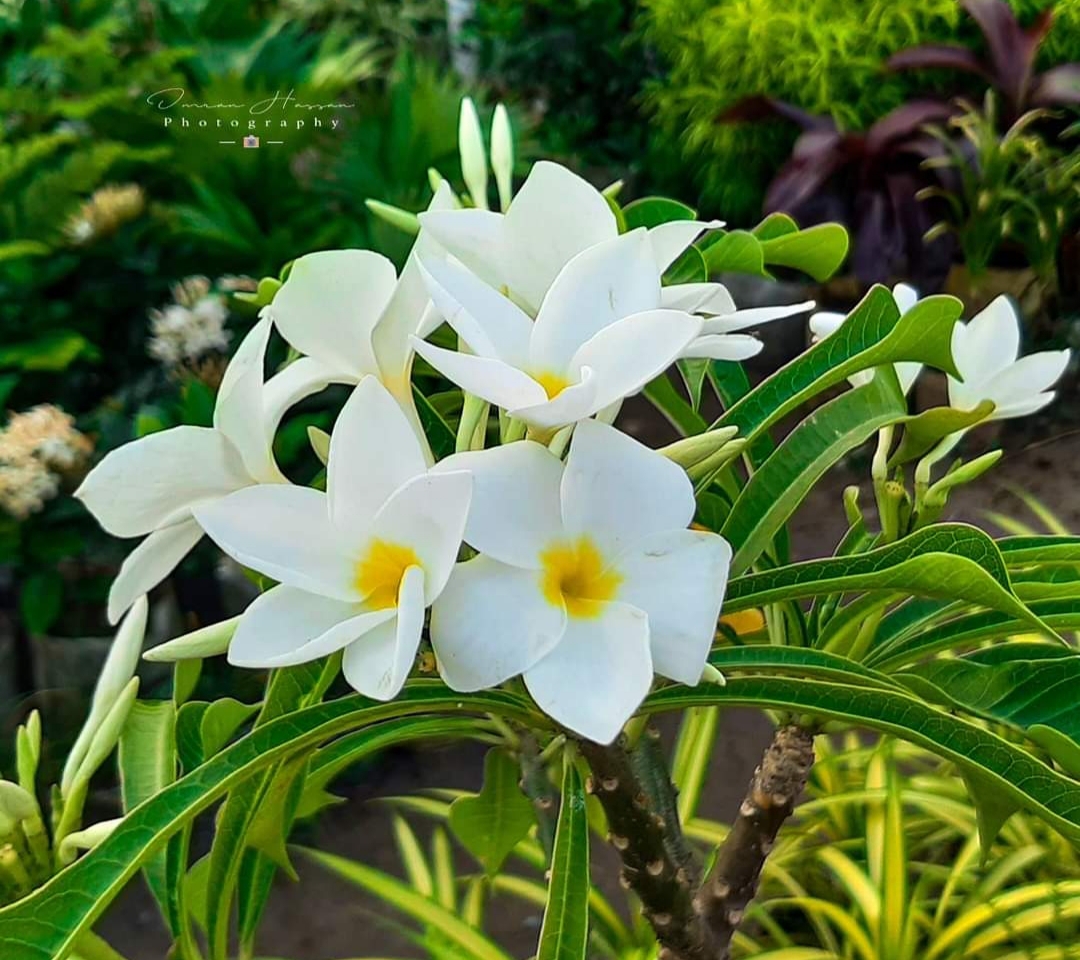 সকলকে  শুভেচ্ছা
পরিচিতি
তাহমিনা পারভীন 
                          সহকারী শিক্ষক   
ভারারুল হারান মামুদ ইসলামিয়া দাখিল মাদ্রাসা, গাজীপুর ।
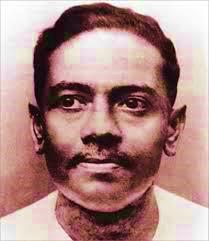 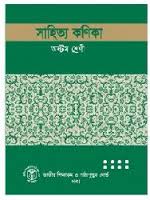 পাঠ পরিচিতি
বিষয়ঃ বাংলা
      শ্রেণিঃ৮ম
      কবিতাঃ আবার আসিব ফিরে
      কবিঃজীবনানন্দ দাশ 
       সময়ঃ ৪০ মিনিট
আমরা কিছু ছবি দেখি
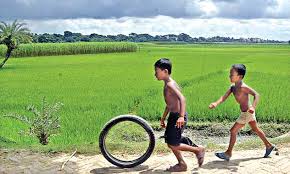 পাঠ ঘোষণা
আবার আসিব ফিরে
              কবি জীবনানন্দ দাশ
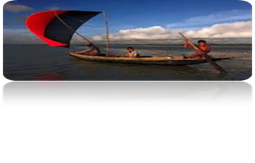 শিখনফল
শিক্ষার্থীরা  কবি  জীবনানন্দ  দাশ  সম্পর্কে  জানবে ।

 তারা  কঠিন শব্দের  অর্থ জানবে ।

 প্রিয়  জন্মভূমিকে  ভালোবাসা  কেন  প্রয়োজন – তা  ব্যাখ্যা  করতে  পারবে ।
জীবনানন্দ দাশ
১৮৯৯ সালে জন্ম 
বরিশাল জেলায়
১৯৫৪ সালে মৃত্যুবরণ
      করেন
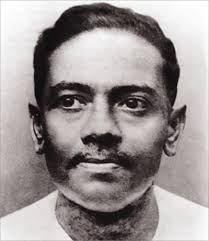 কলকাতা বিশ্ববিদ্যালয়
থেকে এম এ ডিগ্রি লাভ ।
নদী মাঠ ফসলের
খেত ভালোবাসতেন।
অধ্যাপক  ও সাংবাদিক
         ছিলেন
গল্প উপন্যাস ও প্রবন্ধ
    রচনা করেন
কবিতাটি  ‘রূপসী বাংলা’ কাব্য থেকে নেয়া হয়েছে
তিনি প্রকৃতিপ্রেমী কবি ছিলেন
আদর্শ  পাঠ
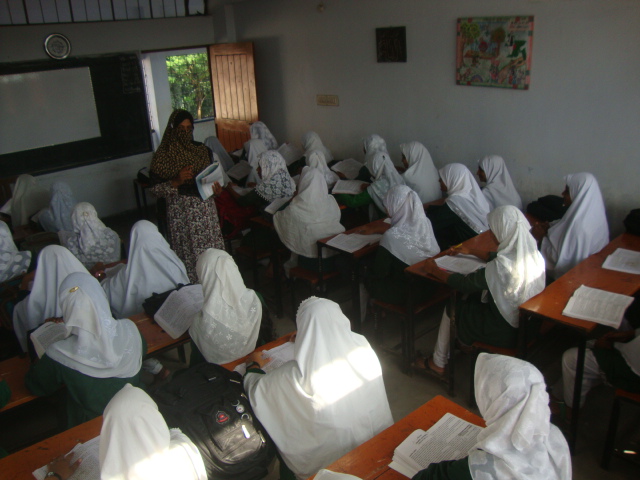 আবার আসিব ফিরে
                    জীবনানন্দ  দাশ
আবার আসিব ফিরে ধানসিঁড়িটির তীরে– এই বাংলায়
হয়তো মানুষ নয় – হয়তো বা শঙ্খচিল শালিকের বেশে; হয়তো  ভোরের কাক হয়ে  এই কার্তিকের নবান্নের দেশে
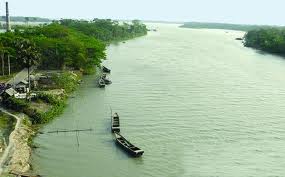 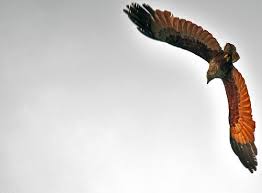 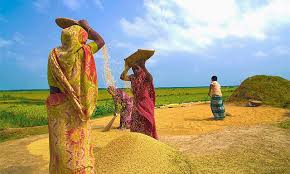 কুয়াশার বুকে ভেসে একদিন আসিব  এ কাঁঠাল – ছায়ায়; 

হয়তো বা হাঁস  হবো – কিশোরীর ঘুঙুর  রহিবে  লাল পায়,

সারা দিন কেটে যাবে কলমির গন্ধভরা জলে ভেসে ভেসে;

আবার আসিব আমি বাংলার নদী মাঠ খেত ভালোবেসে
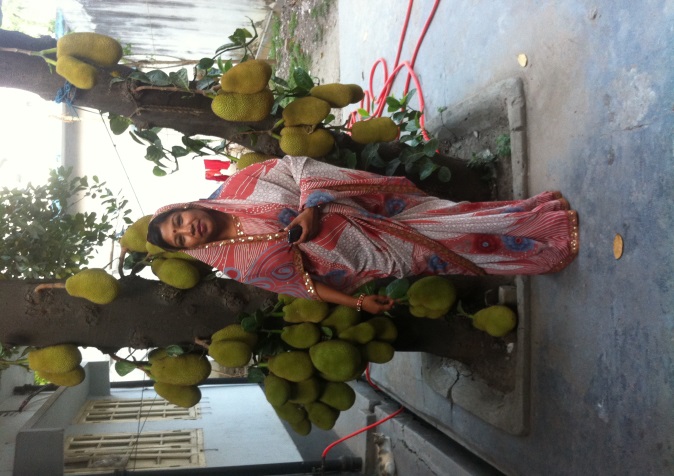 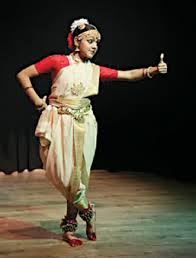 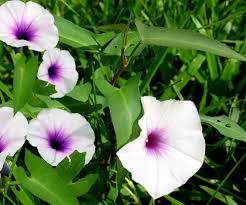 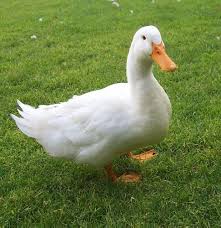 হয়তো শুনিবে  এক  লক্ষ্মীপেঁচা  ডাকিতেছে  শিমুলের  ডালে ;
 
হয়তো  খইয়ের  ধান  ছড়াতেছে  শিশু  এক উঠানের  ঘাসে ; 

রূপসার ঘোলা জলে হয়তো  কিশোর  এক সাদা  ছেঁড়া পালে 

ডিঙা বায় ; রাঙা মেঘ সাঁতরায়ে অন্ধকারে  আসিতেছে নীড়ে
 
দেখিবে  ধবল  বক ; আমারেই  পাবে  তুমি  ইহাদের  ভিড়ে।
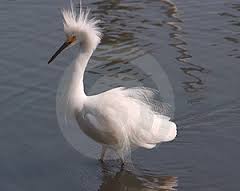 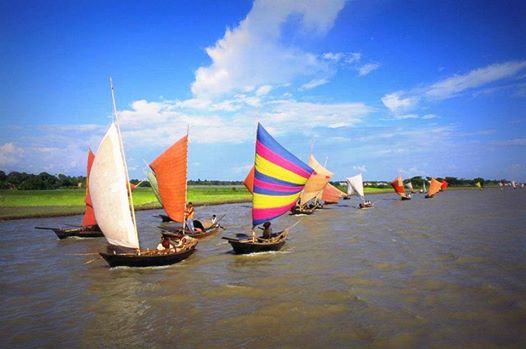 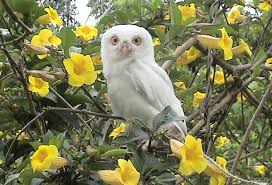 একটি  ভিডিও  দেখি
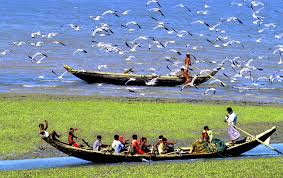 একক কাজ
কঠিন শব্দ গুলো খুঁজে বের কর
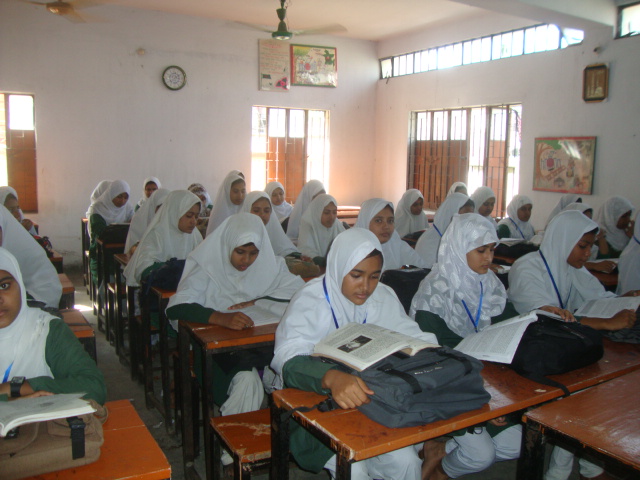 শব্দগুলোর অর্থ জেনে নেই
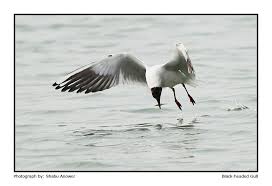 --সাদা চিল
শঙ্খচিল ---
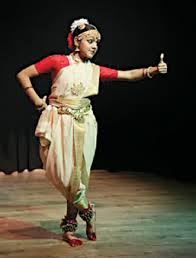 ঘুঙুর-----
---নূপুর
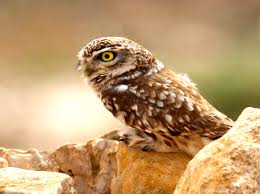 লক্ষ্মীপেঁচা--
--সুলক্ষ্মণযুক্ত পেঁচা
শব্দগুলোর অর্থ জেনে নেই
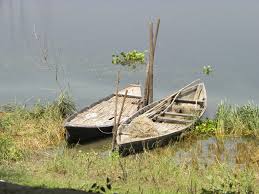 ছোট নৌকা
ডিঙা--
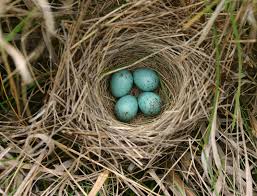 নীড়ে--
পাখির বাসায়
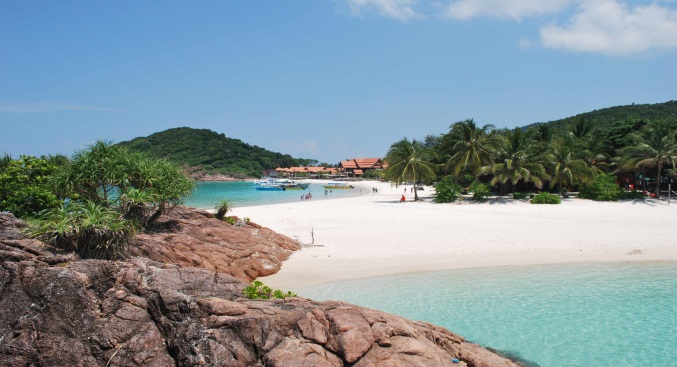 জলাঙ্গী-
জল যার অঙ্গে
দলগত  কাজ
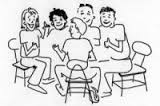 ‘ক’ দল---কবি জীবনানন্দ  দাশ  সম্পর্কে  ৫ টি  বাক্য লিখ ।
‘খ’ দল---বাংলার  সৌন্দর্যের  কয়েকটি  উদাহরণ  লিখ ।
মূল্যায়ন
‘আবার আসিব  ফিরে’ কবিতাটি  কোন কাব্যগ্রন্থ  থেকে নেয়া হয়েছে ?

 ‘ নীড়ে ’ শব্দের অর্থ  কি ?

 ধানসিঁড়ি  শব্দটিকে  কবিতায়  কিসের  নাম হিসেবে ব্যবহার করা  হয়েছে ?
বাড়ির  কাজ
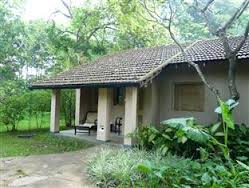 প্রিয় জন্মভূমির  গ্রামের  সুন্দর দিকগুলো  
     তোমার  নিজের ভাষায়  লিখ  ।
সকলকে  ধন্যবাদ
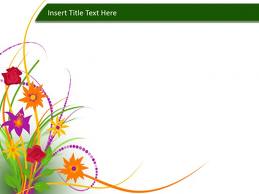 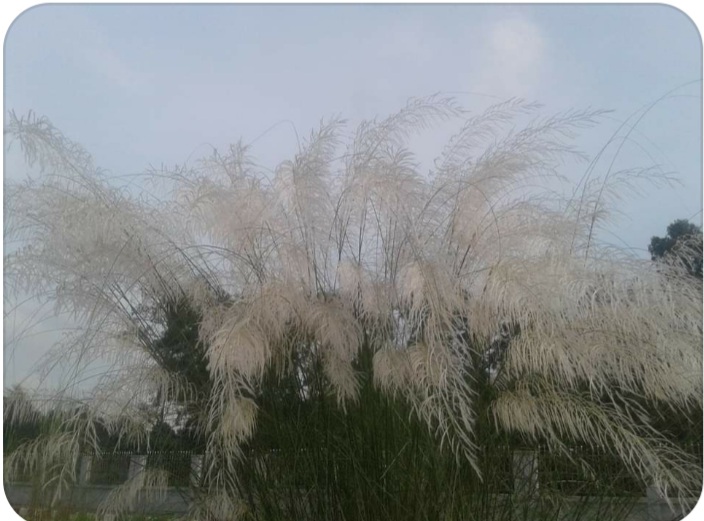